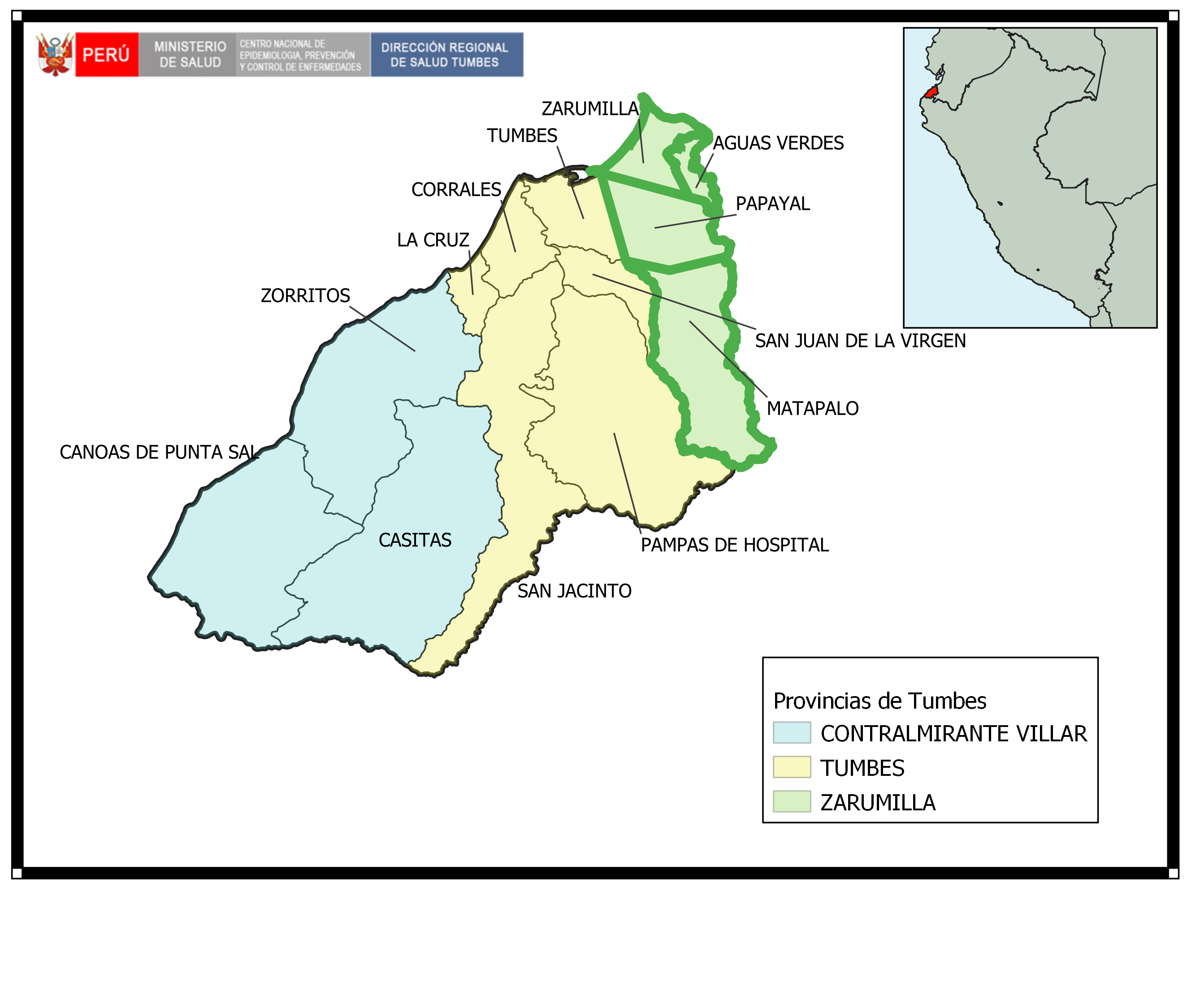 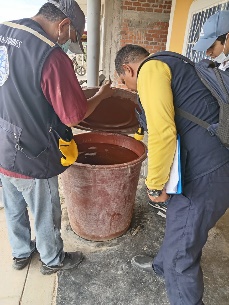 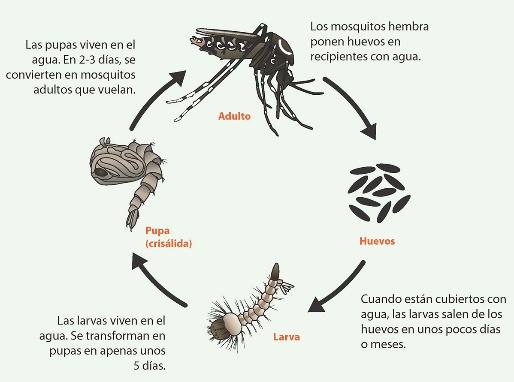 Ciclos de vida
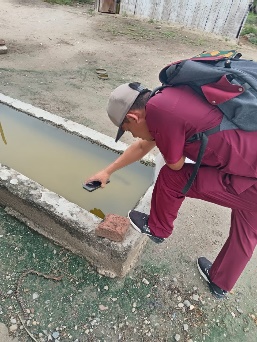 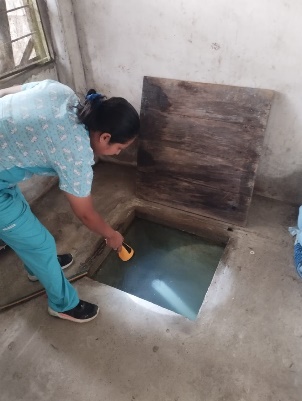 ¿Cómo se transmite el Dengue?
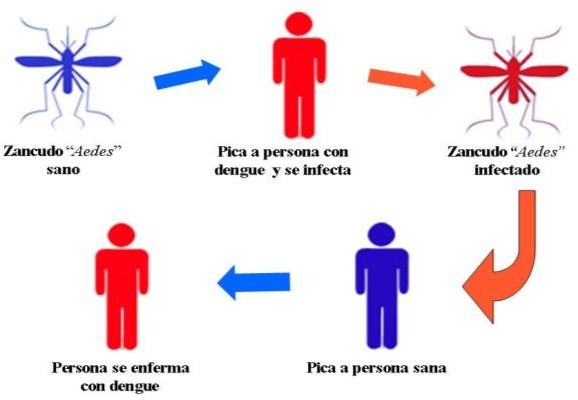 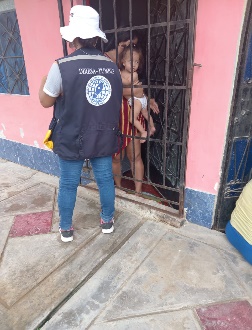 SALA SITUACIONAL DENGUE
MICRORED DE ZARUMILLA
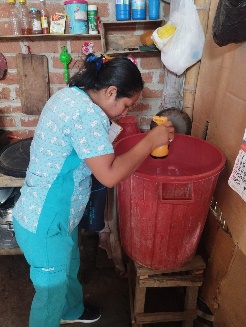 Semana Epidemiológica 07
LIC.OBST. ERICA ALONZO ESPINOZA
DENGUE - 2024MICRORED DE ZARUMILLA –  SE (01 -07)
COMPORTAMIENTO DEL DENGUEMICRORED DE ZARUMILLA –  SE (01-07)
Fuente: Tumbes/Notiweb-CDC/MINSA (*) Hasta la SE07
COMPORTAMIENTO DEL DENGUEMICRORED DE ZARUMILLA –  SE (01-07)
Fuente: Tumbes/Notiweb-CDC/MINSA (*) Hasta la SE07
COMPORTAMIENTO DEL DENGUEMICRORED DE ZARUMILLA –  SE (01-07)
Fuente: Tumbes/Notiweb-CDC/MINSA (*) Hasta la SE07
MAPAS DE RIESGO DE FIEBRE POR VIRUS DENGUE EN LA MICRORED DE ZARUMILLA – SE 01-07/2024
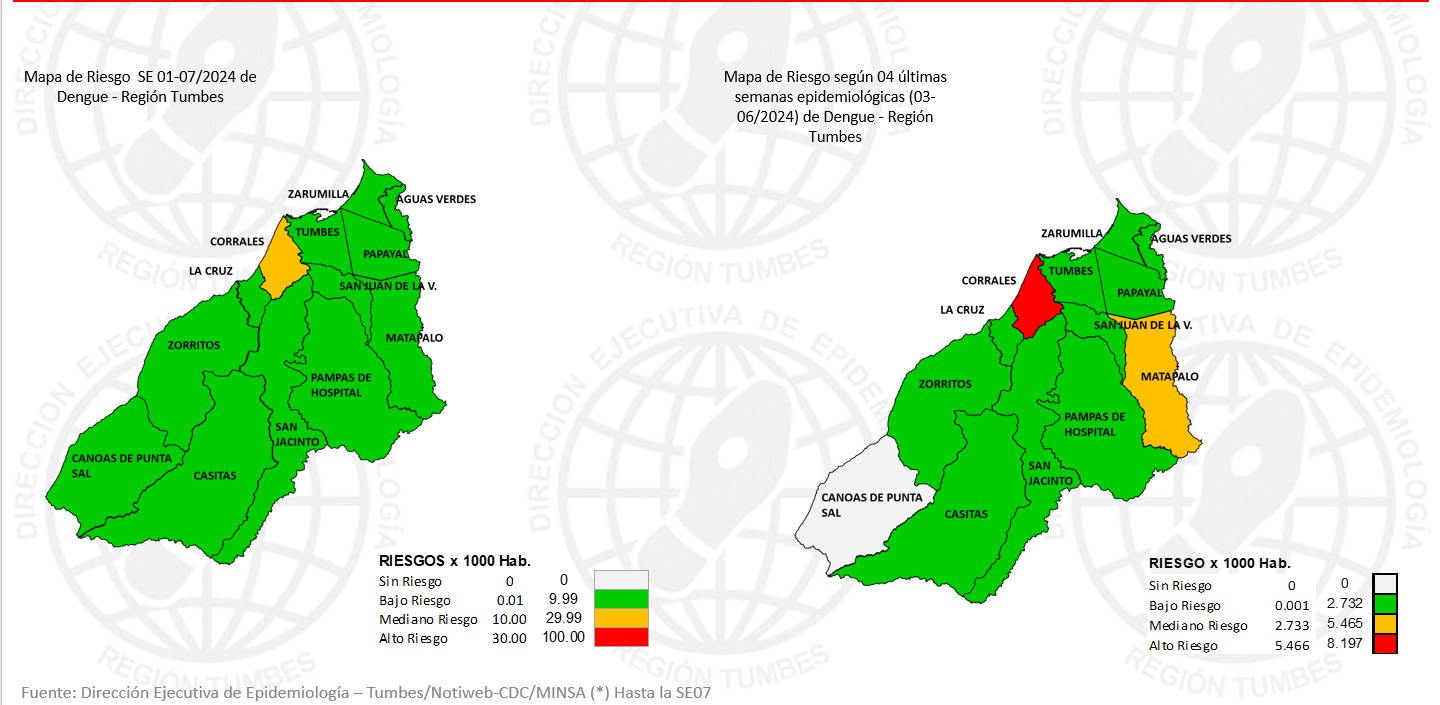 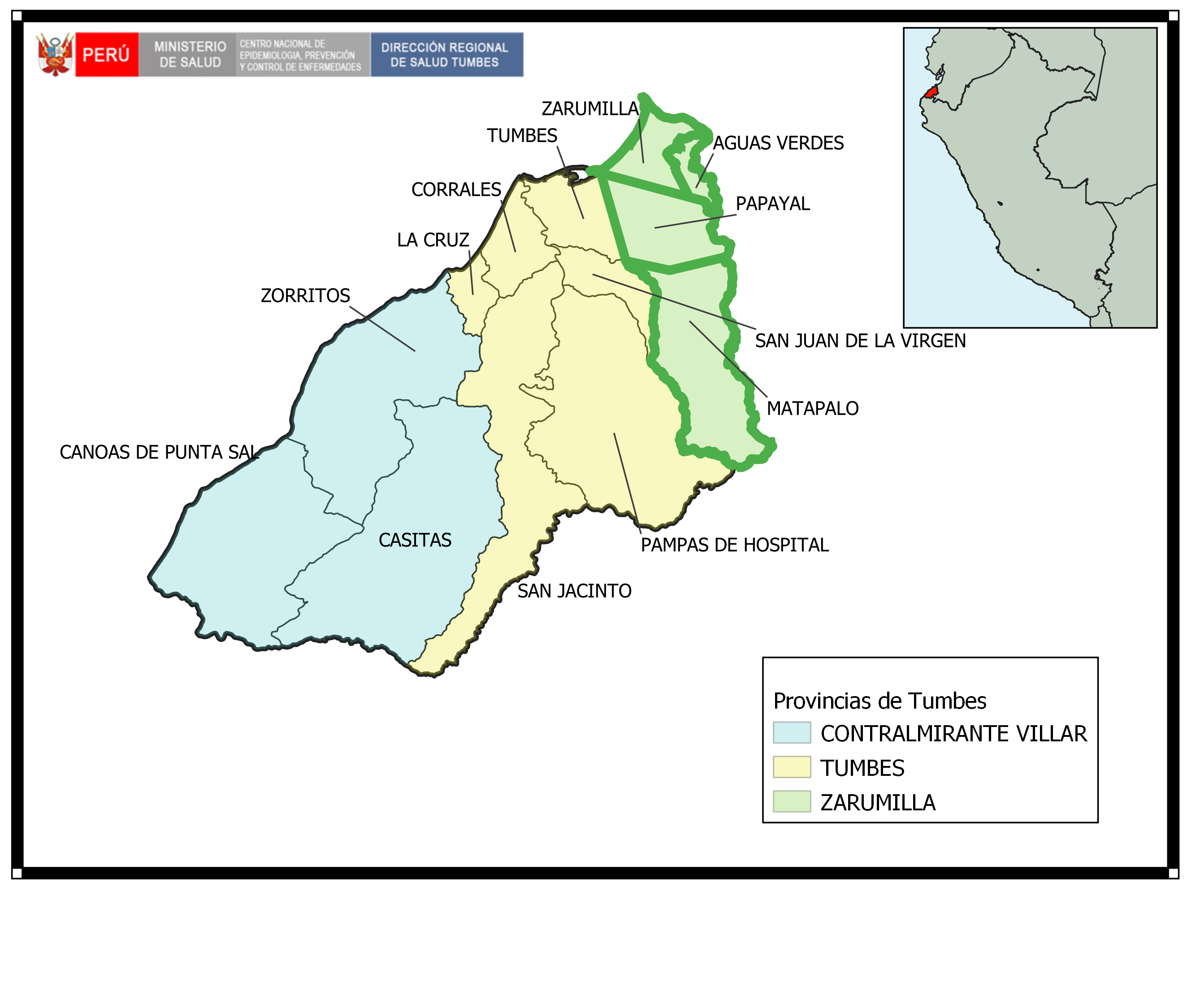 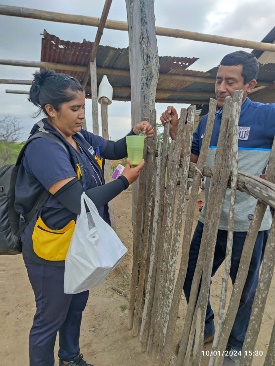 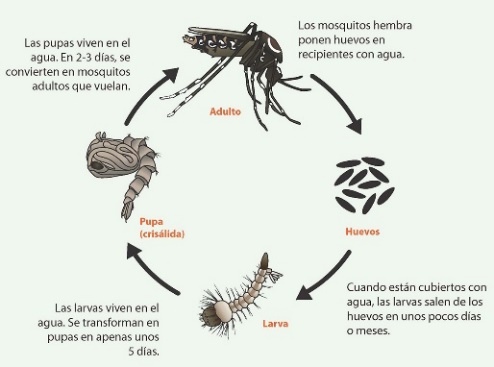 Ciclos de vida
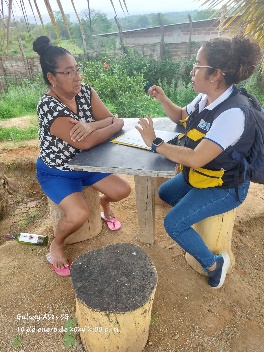 ¿Cómo se transmite el Dengue?
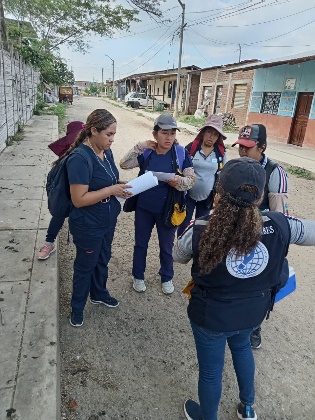 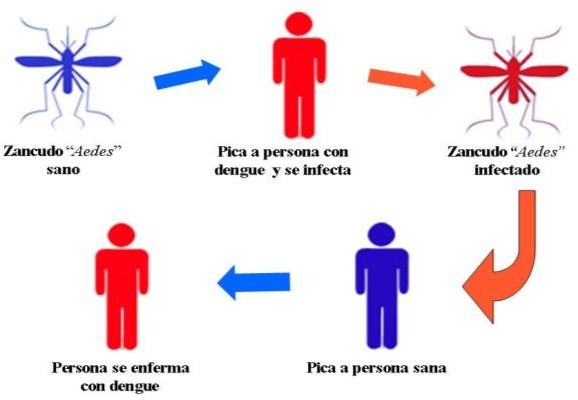 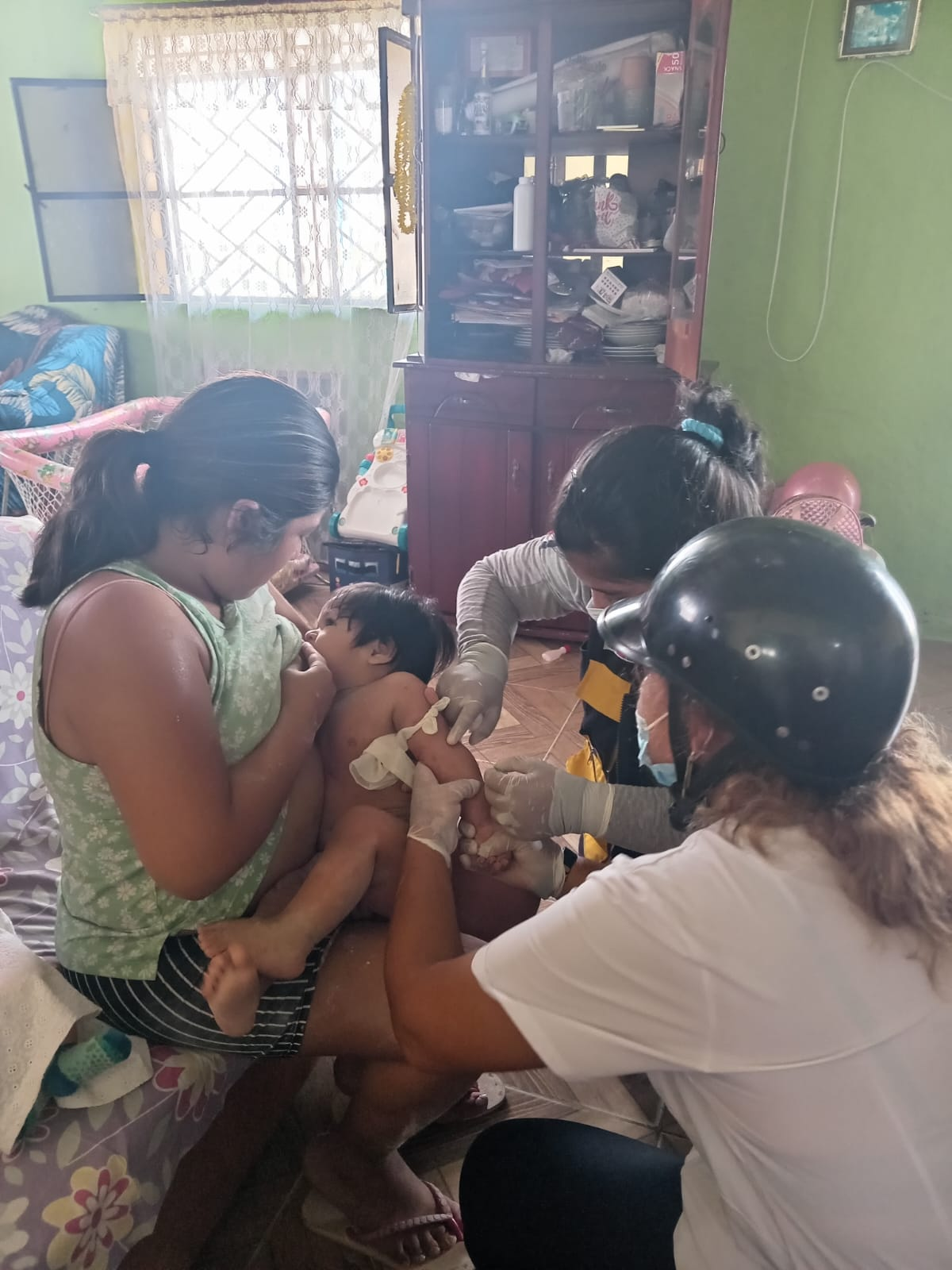 SALA SITUACIONAL DENGUE
MICRORED DE PAMPA GRANDE
Semana Epidemiológica 07
LIC. OBST. ERICA ALONZO ESPINOZA
DENGUE - 2024MICRORED DE PAMPA GRANDE –  SE (01-07)
COMPORTAMIENTO DEL DENGUEMICRORED DE PAMPA GRANDE –  SE (01-07)
Fuente: Tumbes/Notiweb-CDC/MINSA (*) Hasta la SE07
COMPORTAMIENTO DEL DENGUEMICRORED DE PAMPA GRANDE –  SE (01-06)
Fuente: Tumbes/Notiweb-CDC/MINSA (*) Hasta la SE07
COMPORTAMIENTO DEL DENGUEMICRORED DE PAMPA GRANDE –  SE (01-07)
Fuente: Tumbes/Notiweb-CDC/MINSA (*) Hasta la SE07
MAPAS DE RIESGO DE FIEBRE POR VIRUS DENGUE EN LA MICRORED DE PAMPA GRANDE – SE 01-07/2024
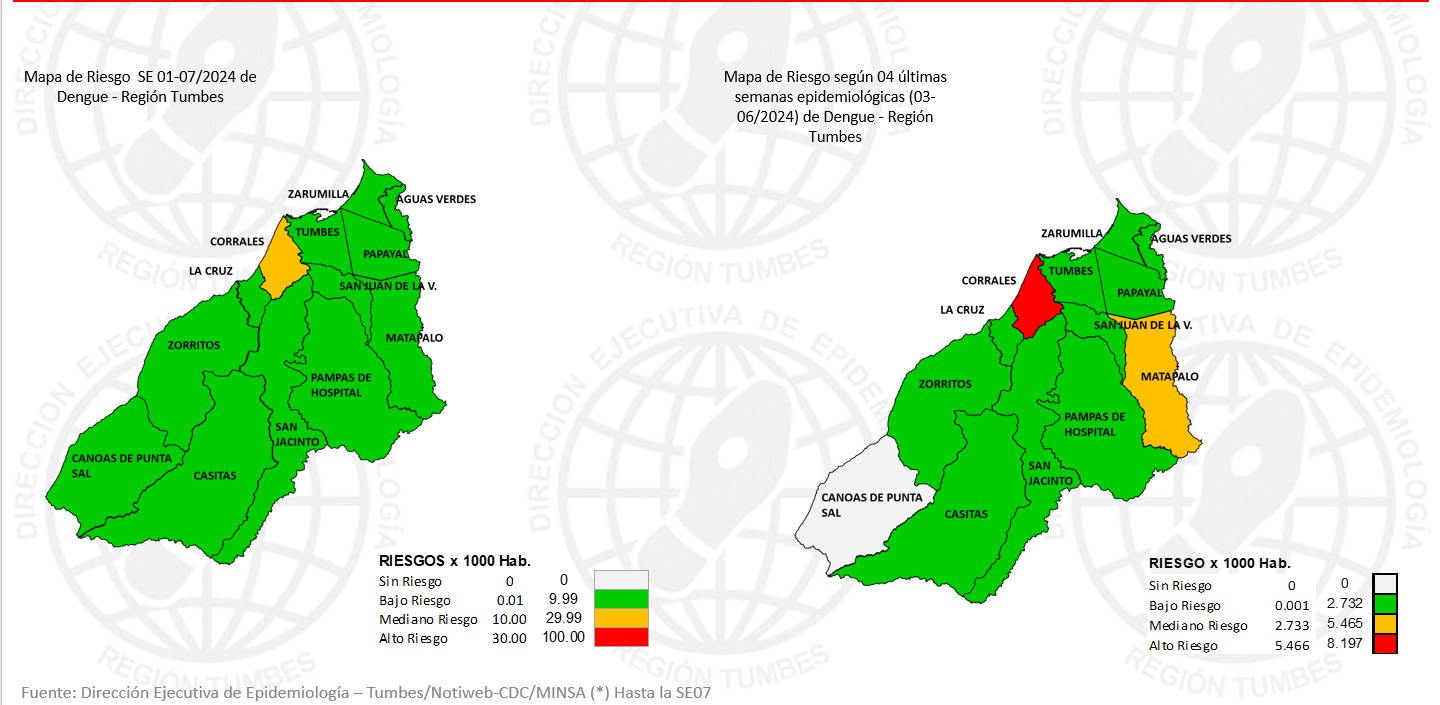 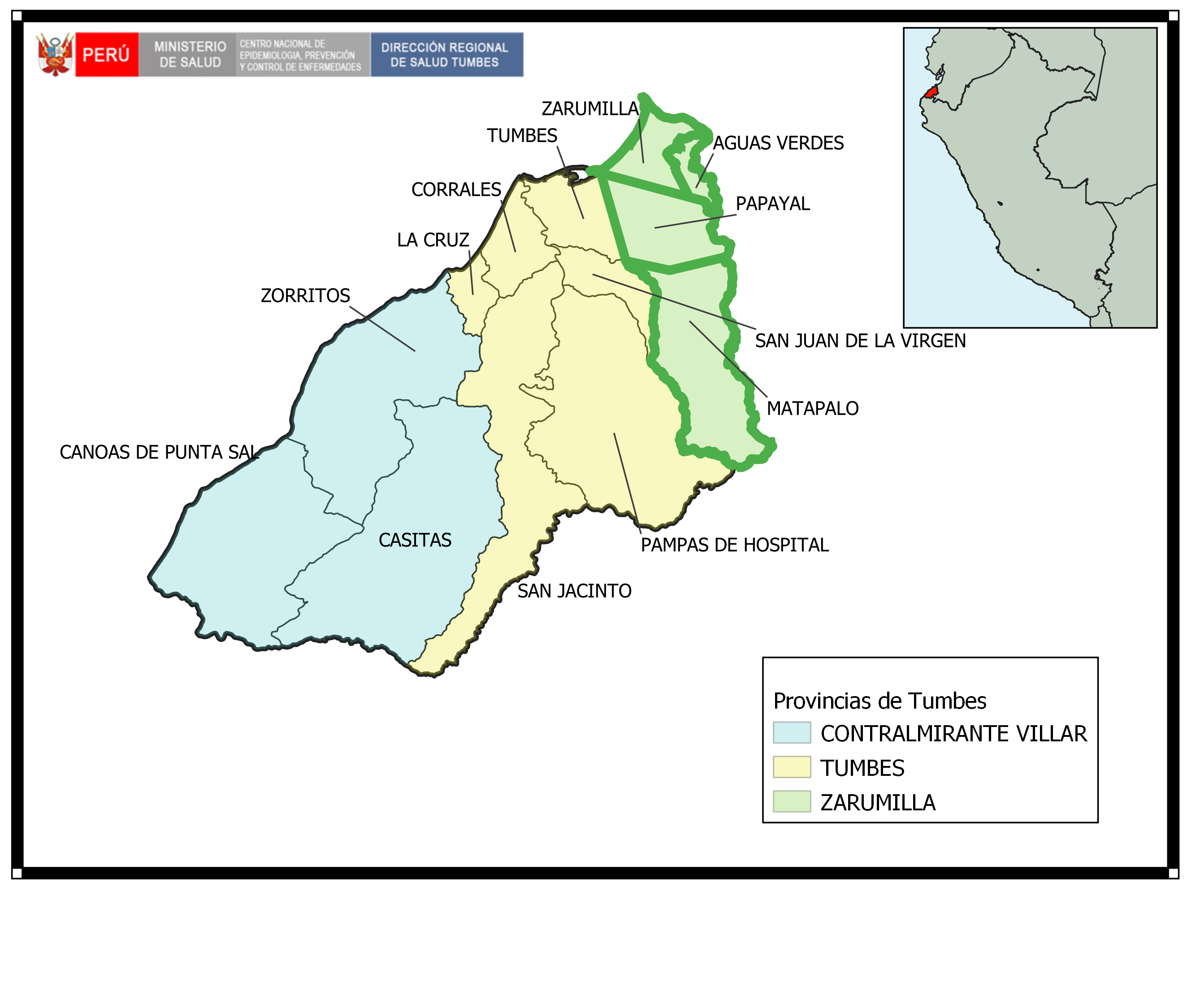 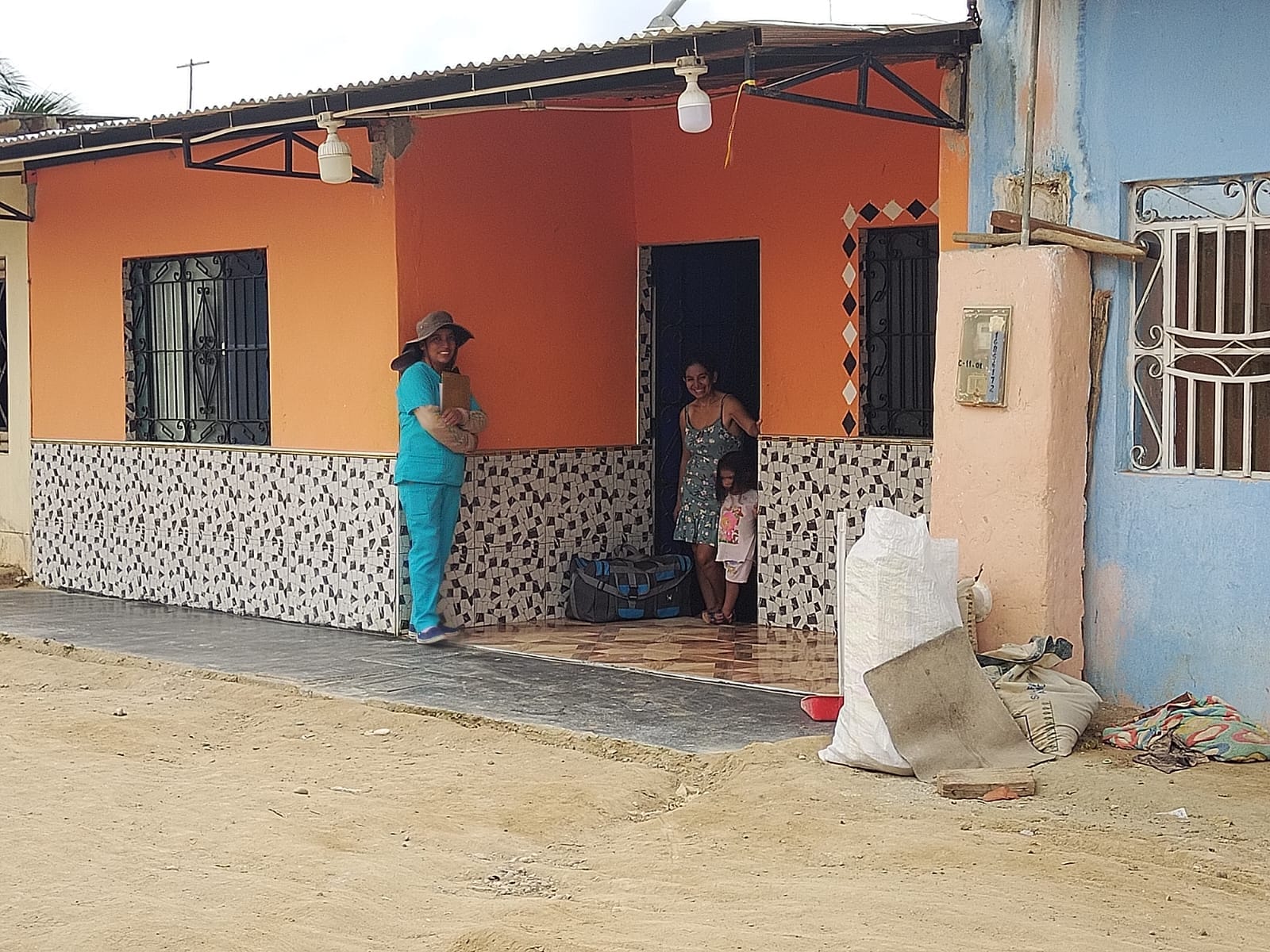 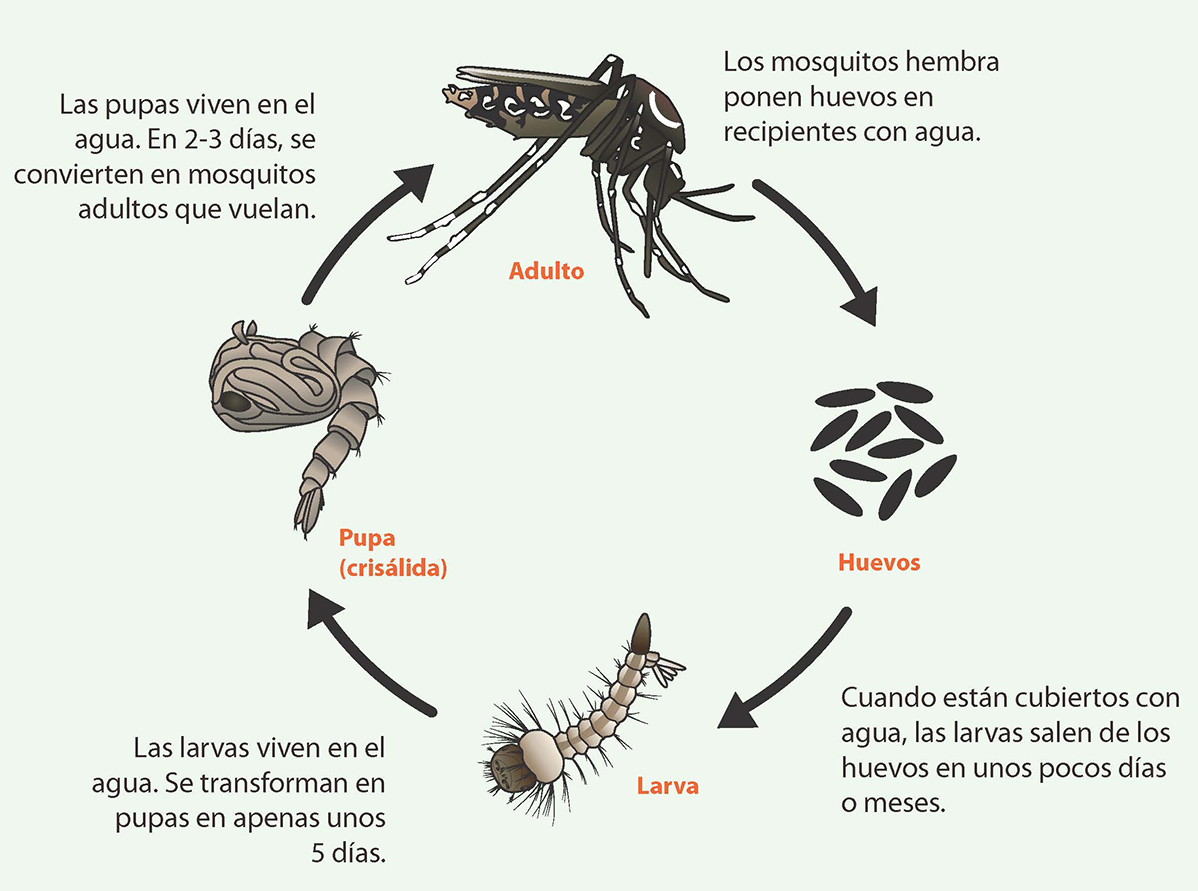 Ciclos de vida
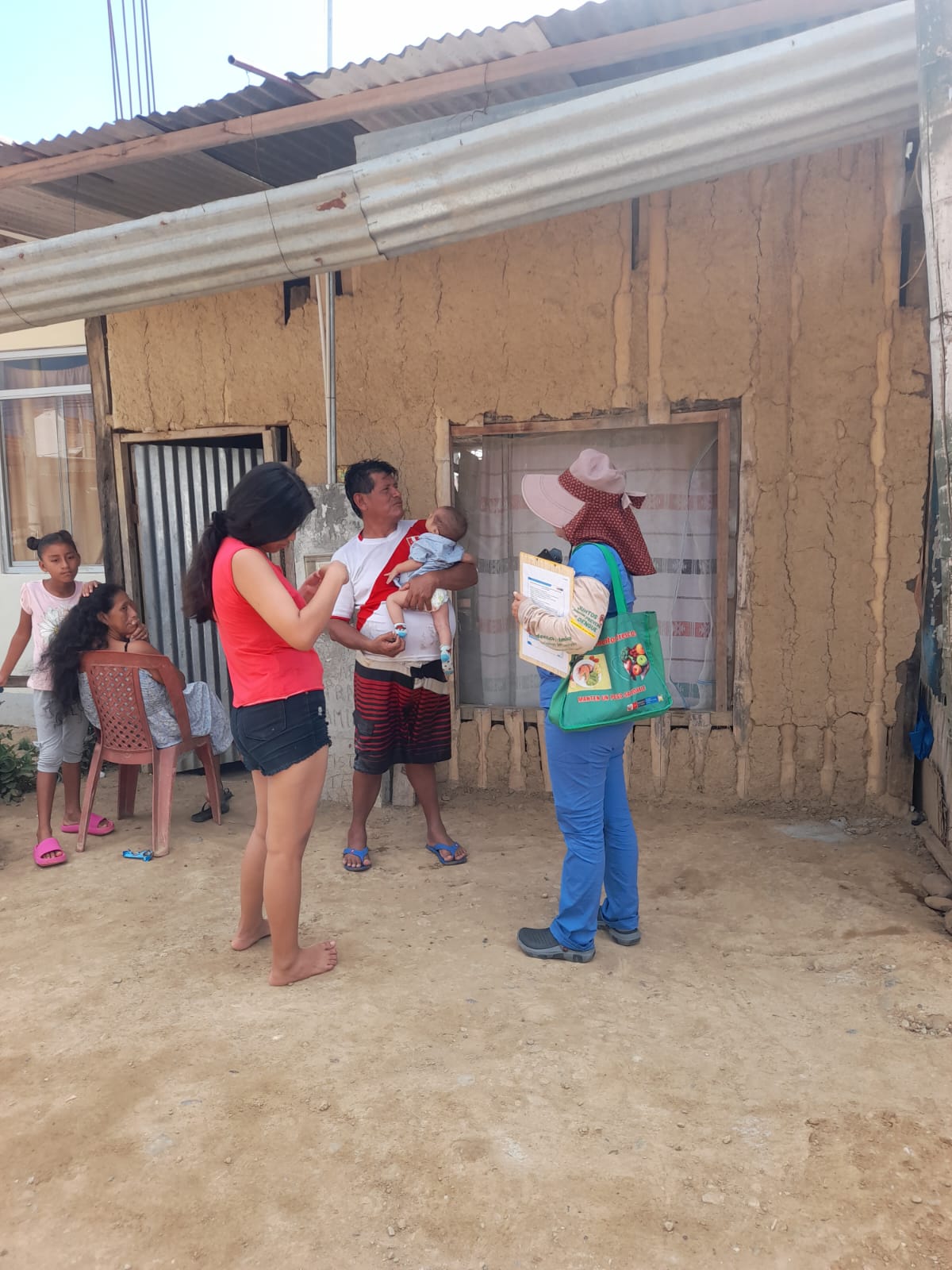 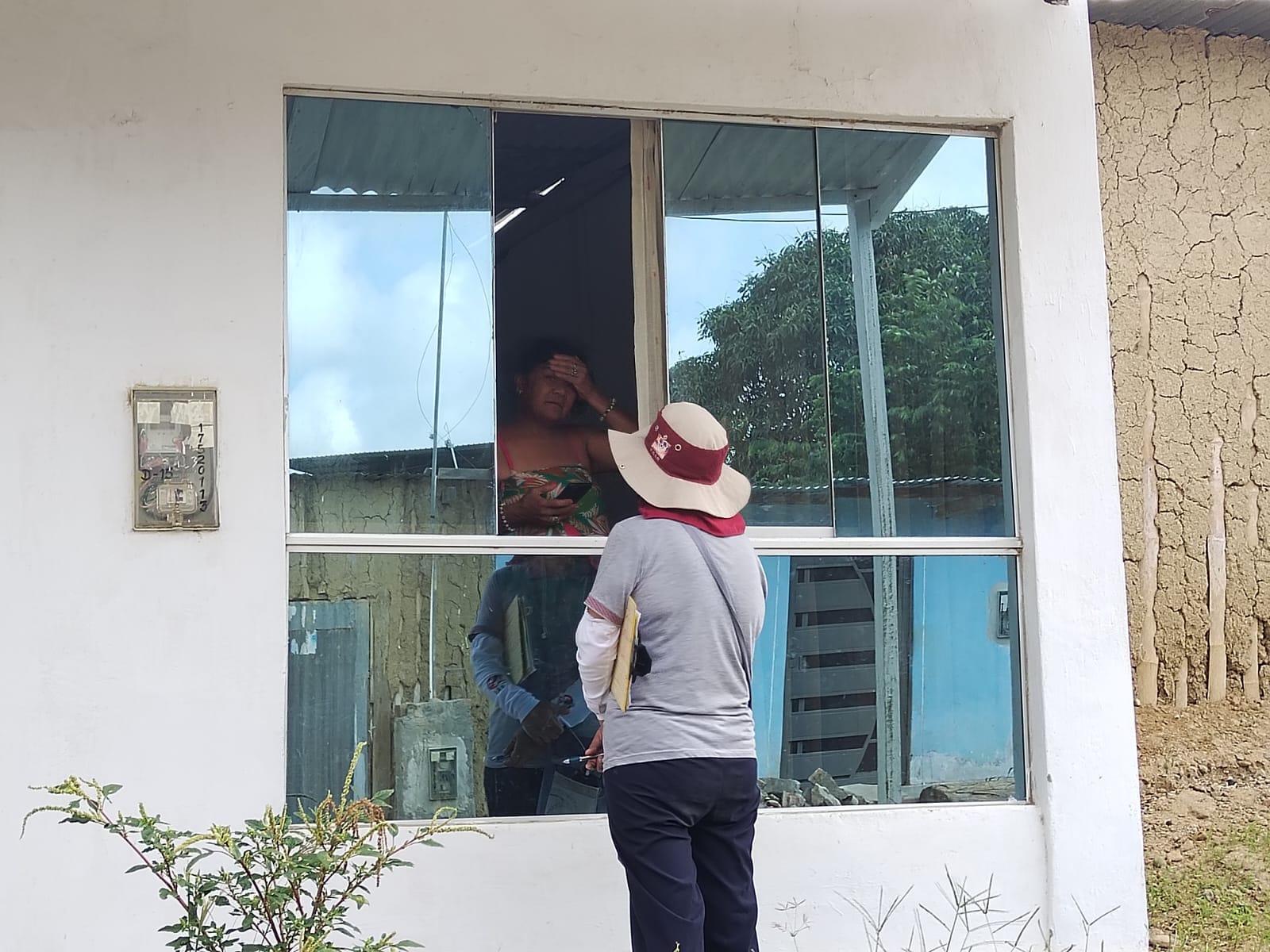 ¿Cómo se transmite el Dengue?
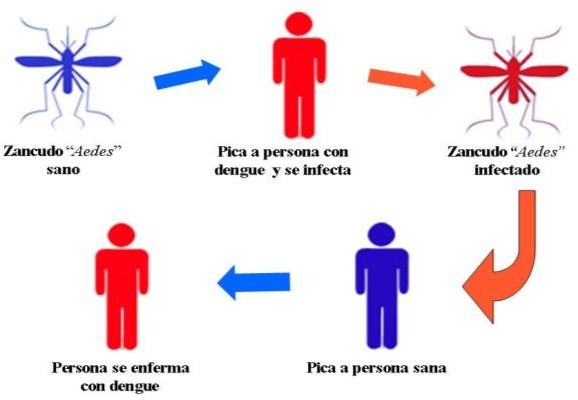 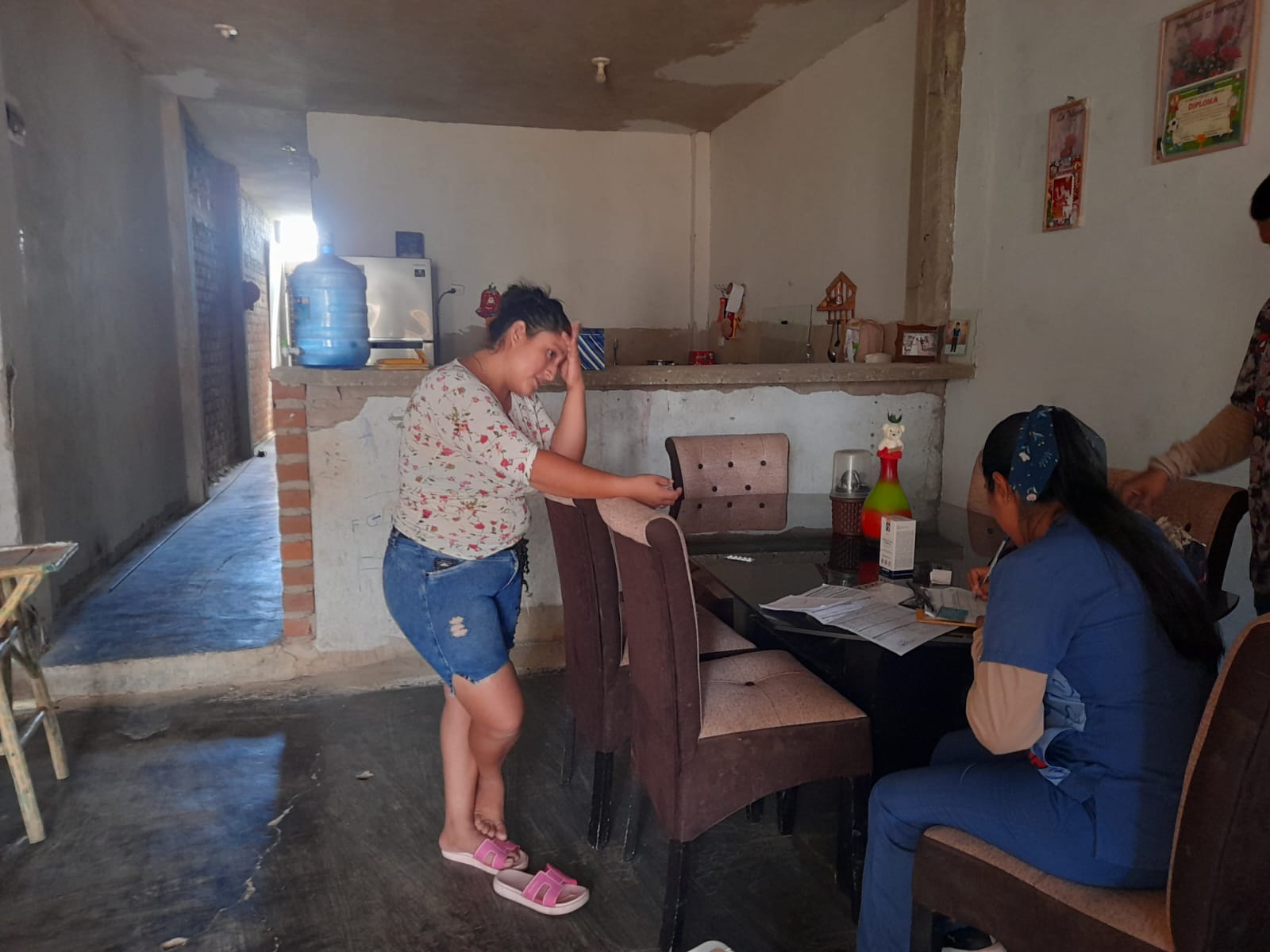 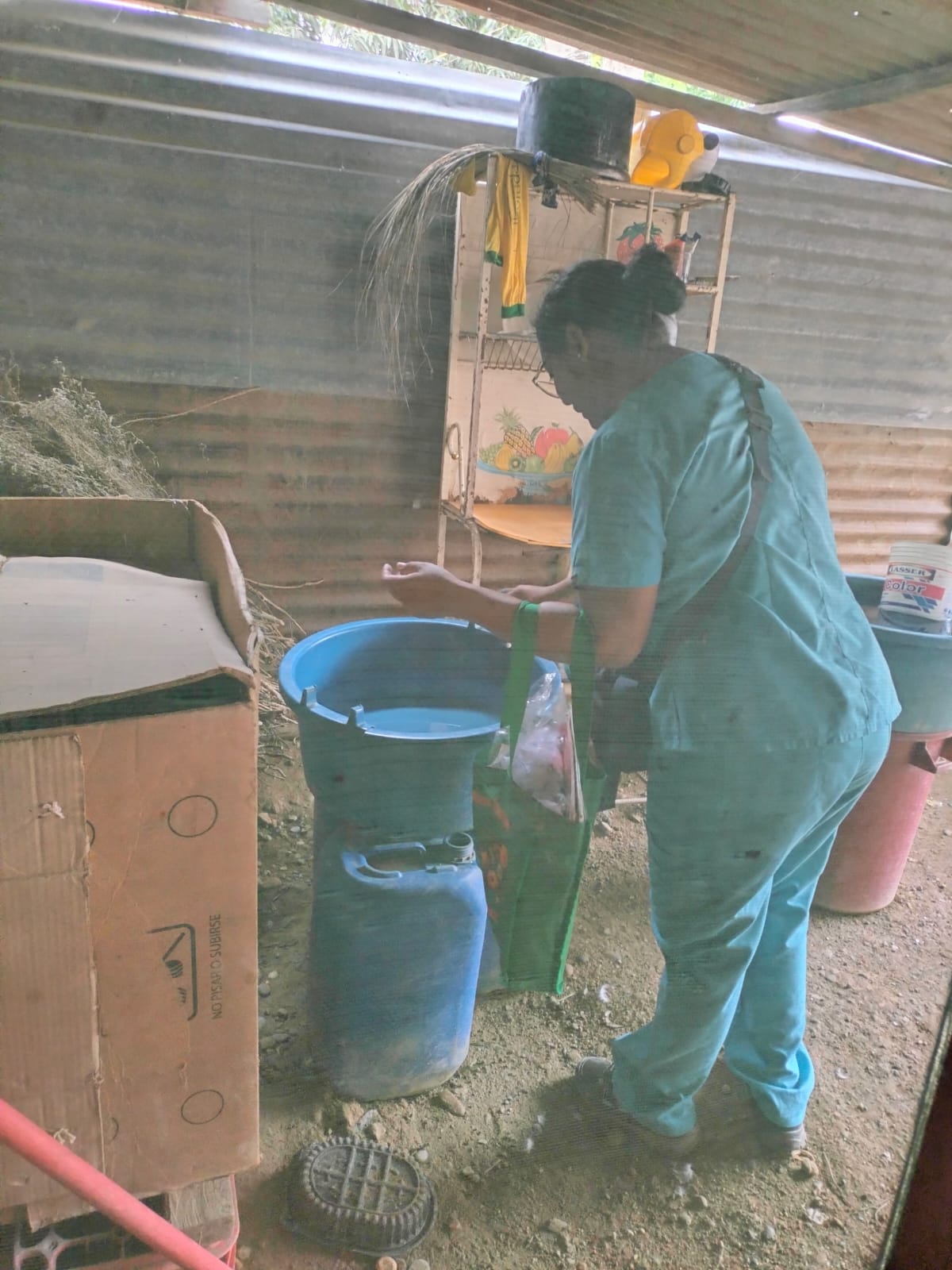 SALA SITUACIONAL DENGUE
MICRORED DE CORRALES
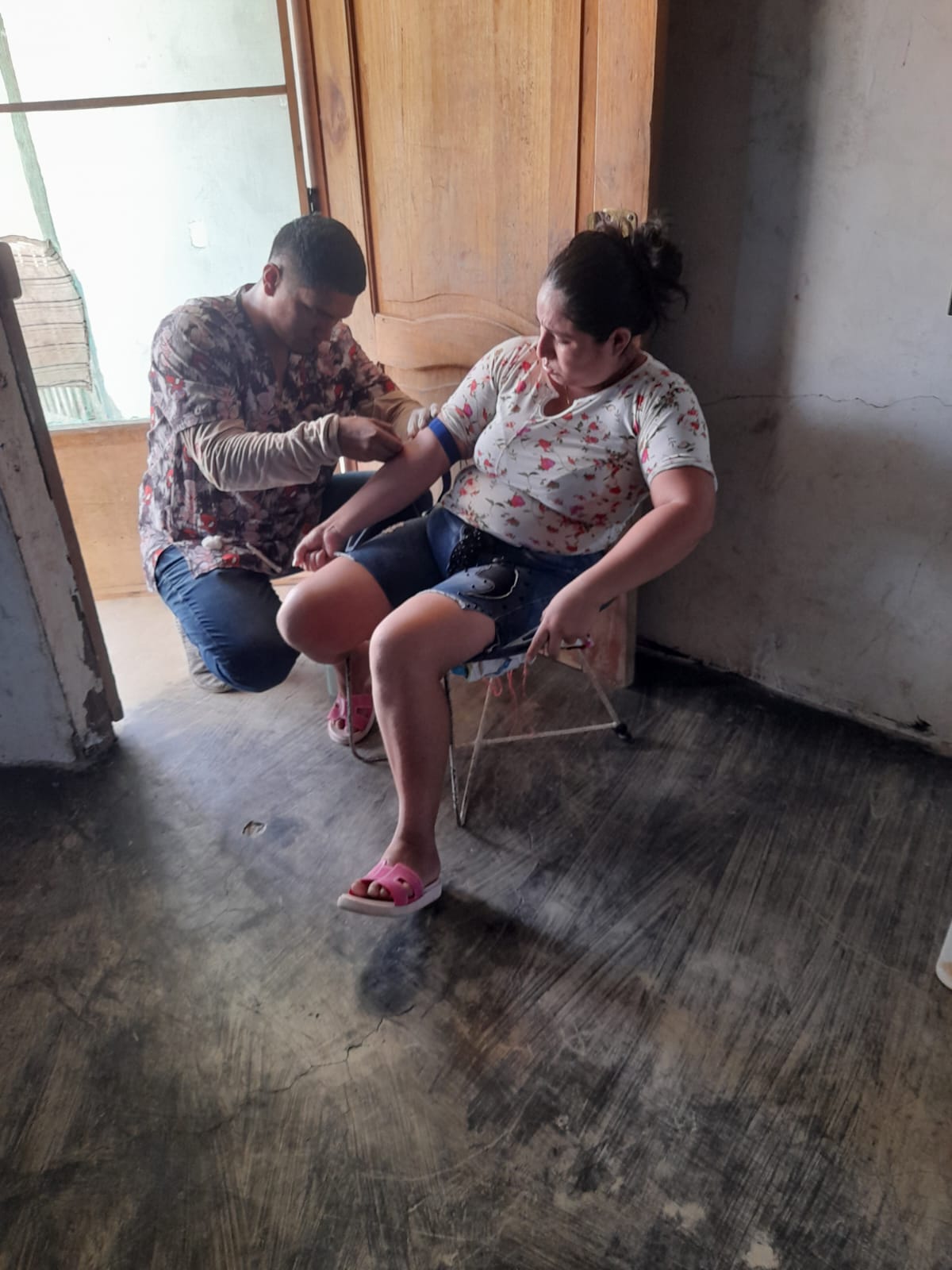 Semana Epidemiológica 07
DENGUE - 2024MICRORED DE CORRALES –  SE (01-07)
COMPORTAMIENTO DEL DENGUEMICRORED DE CORRALES –  SE (01-07)
Fuente: Tumbes/Notiweb-CDC/MINSA (*) Hasta la SE07
COMPORTAMIENTO DEL DENGUEMICRORED DE CORRALES –  SE (01-07)
Fuente: Tumbes/Notiweb-CDC/MINSA (*) Hasta la SE07
COMPORTAMIENTO DEL DENGUEMICRORED DE CORRALES –  SE (01-07)
Fuente: Tumbes/Notiweb-CDC/MINSA (*) Hasta la SE07
MAPAS DE RIESGO DE FIEBRE POR VIRUS DENGUE EN LA MICRORED DE CORRALES – SE 01-07/2024
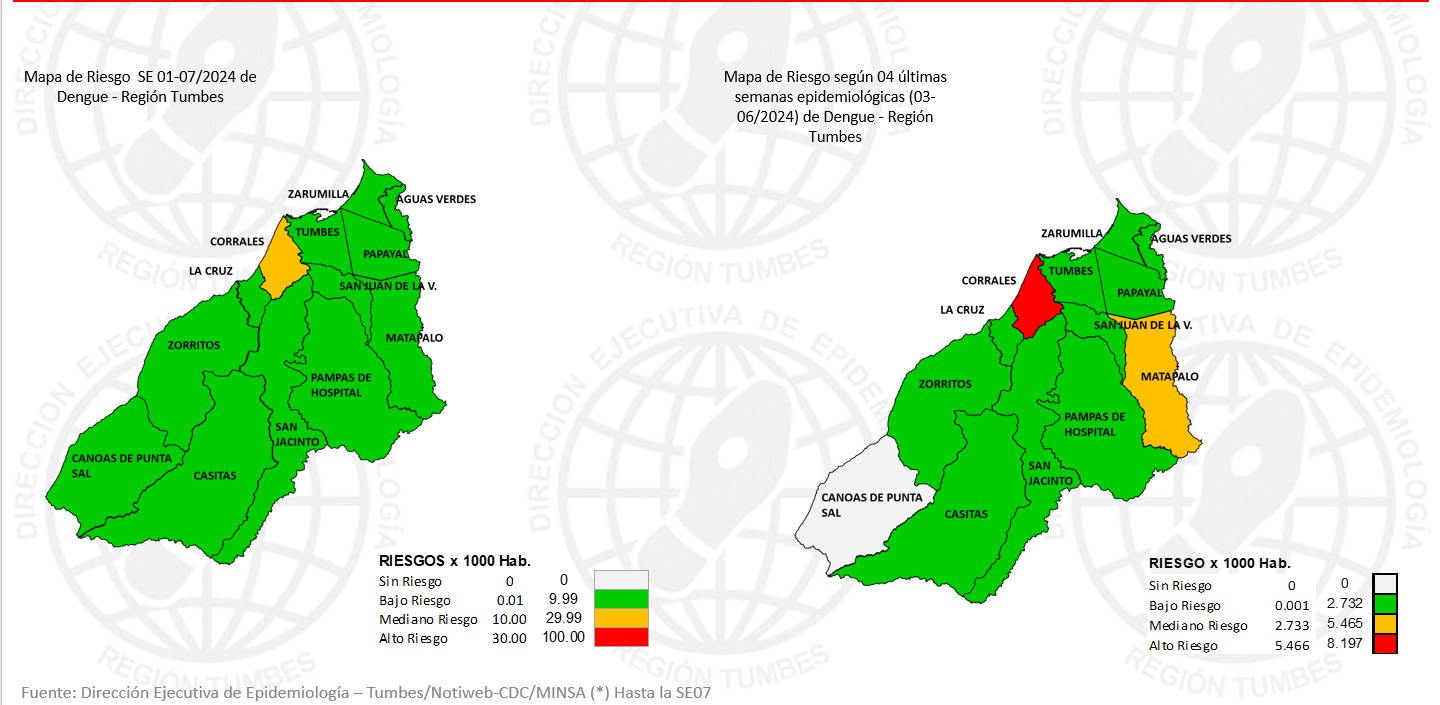 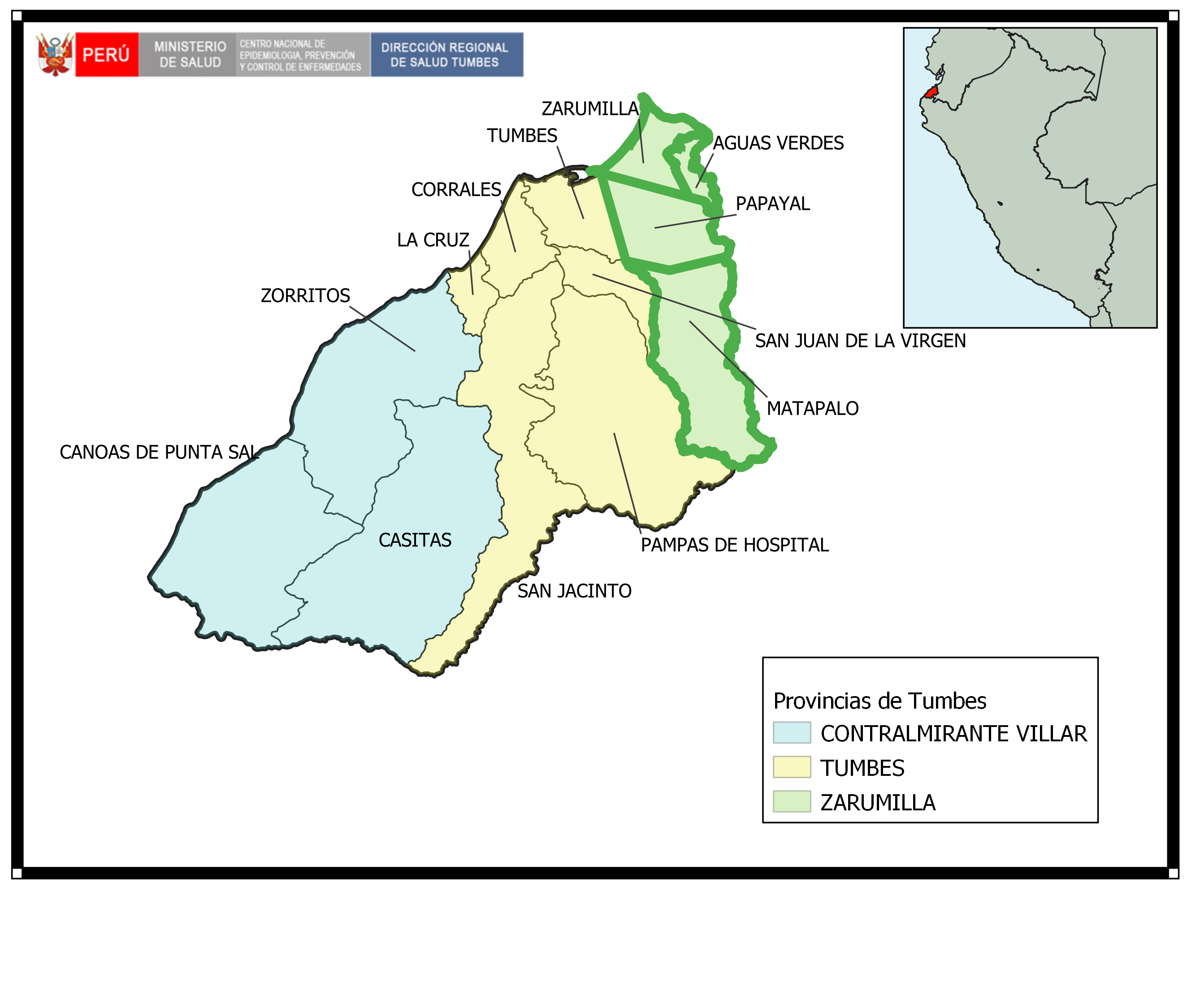 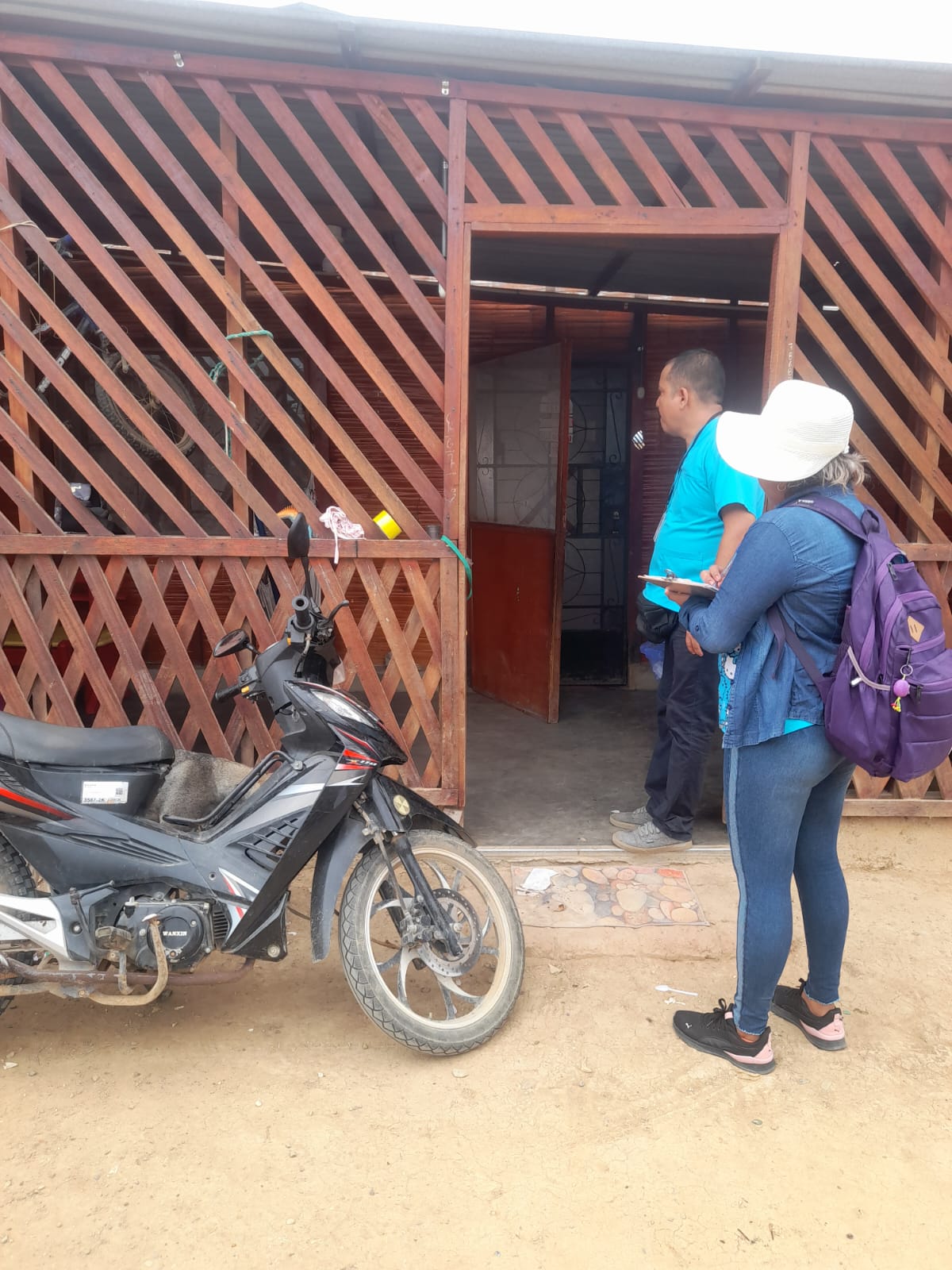 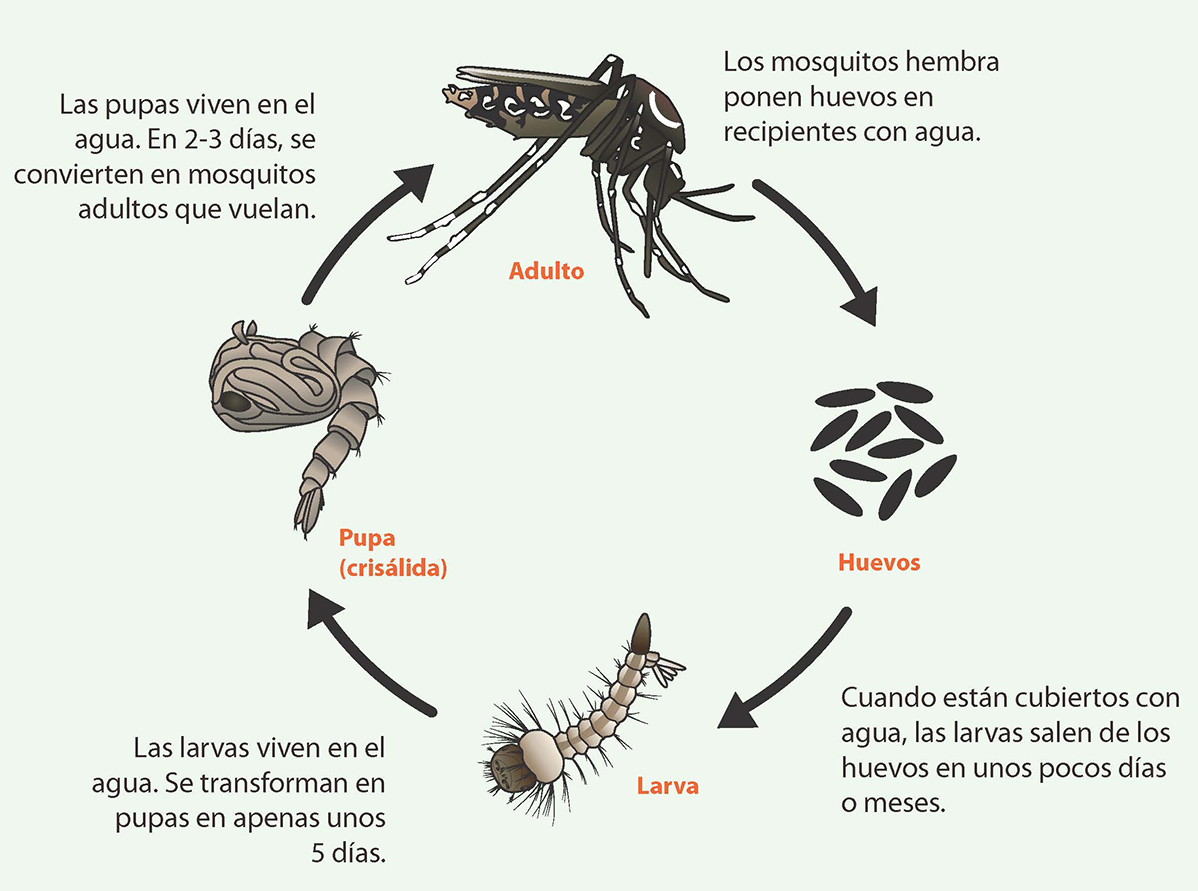 Ciclos de vida
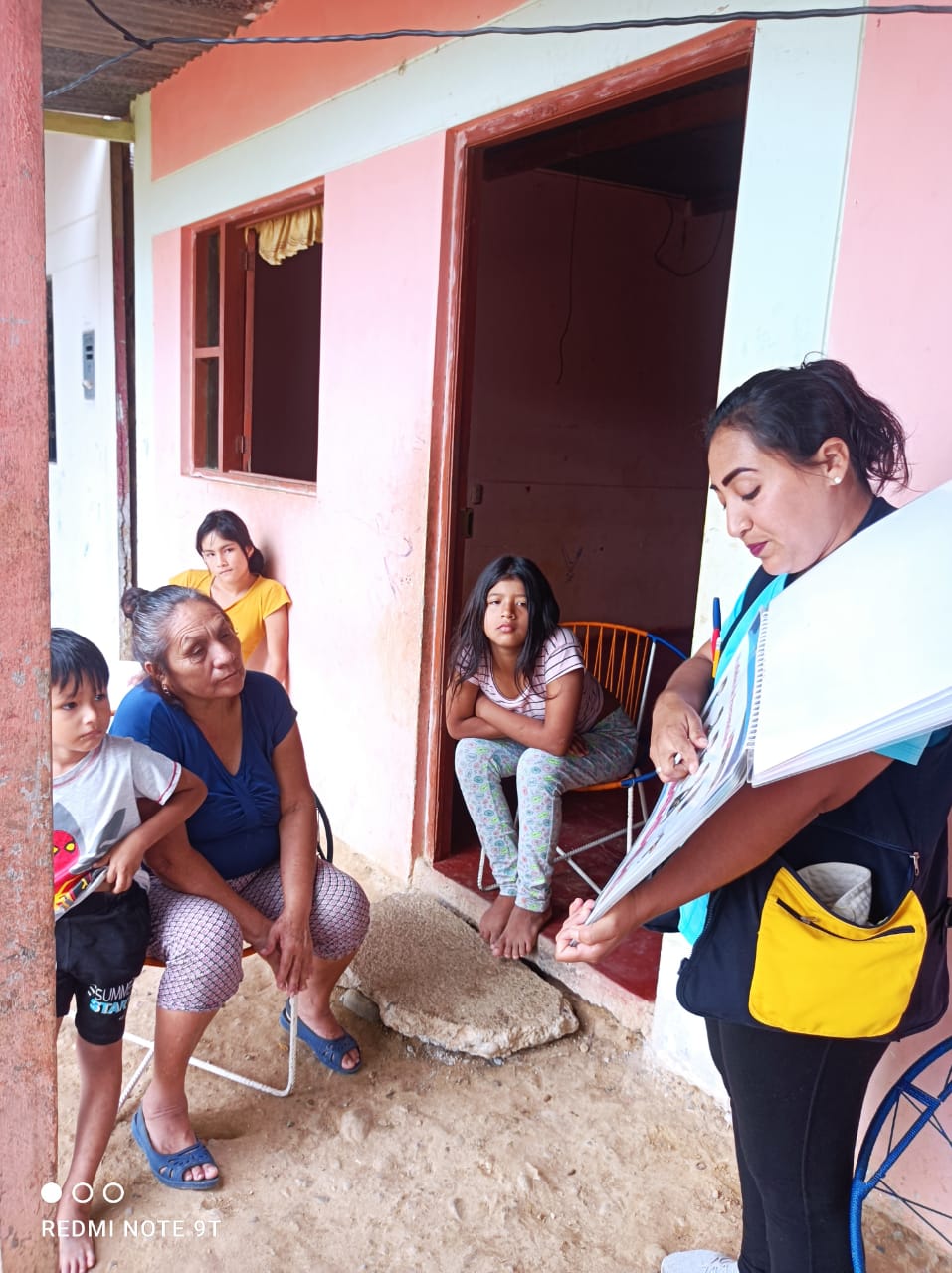 ¿Cómo se transmite el Dengue?
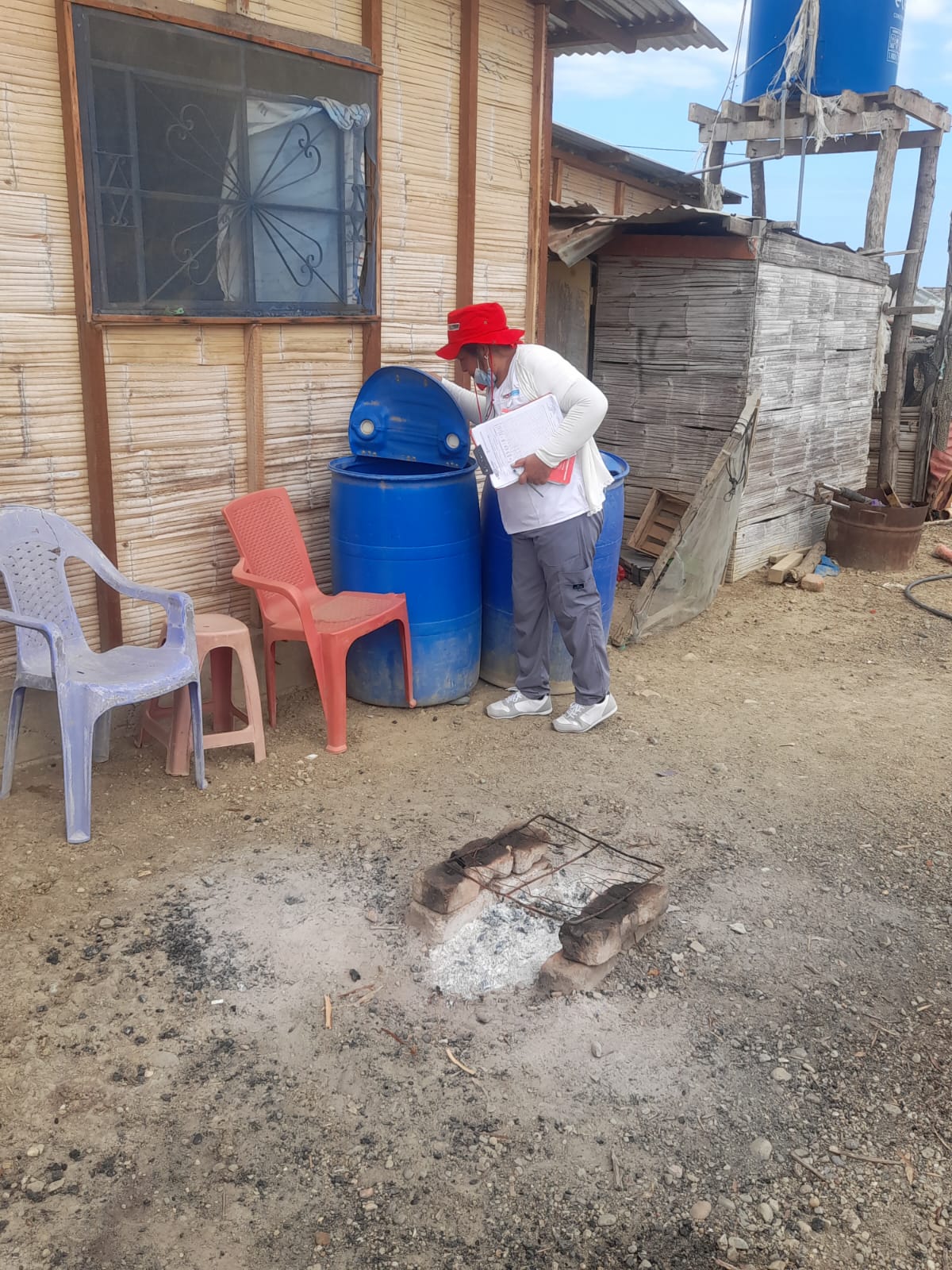 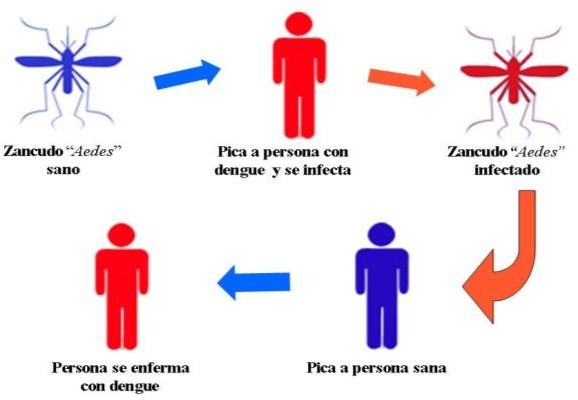 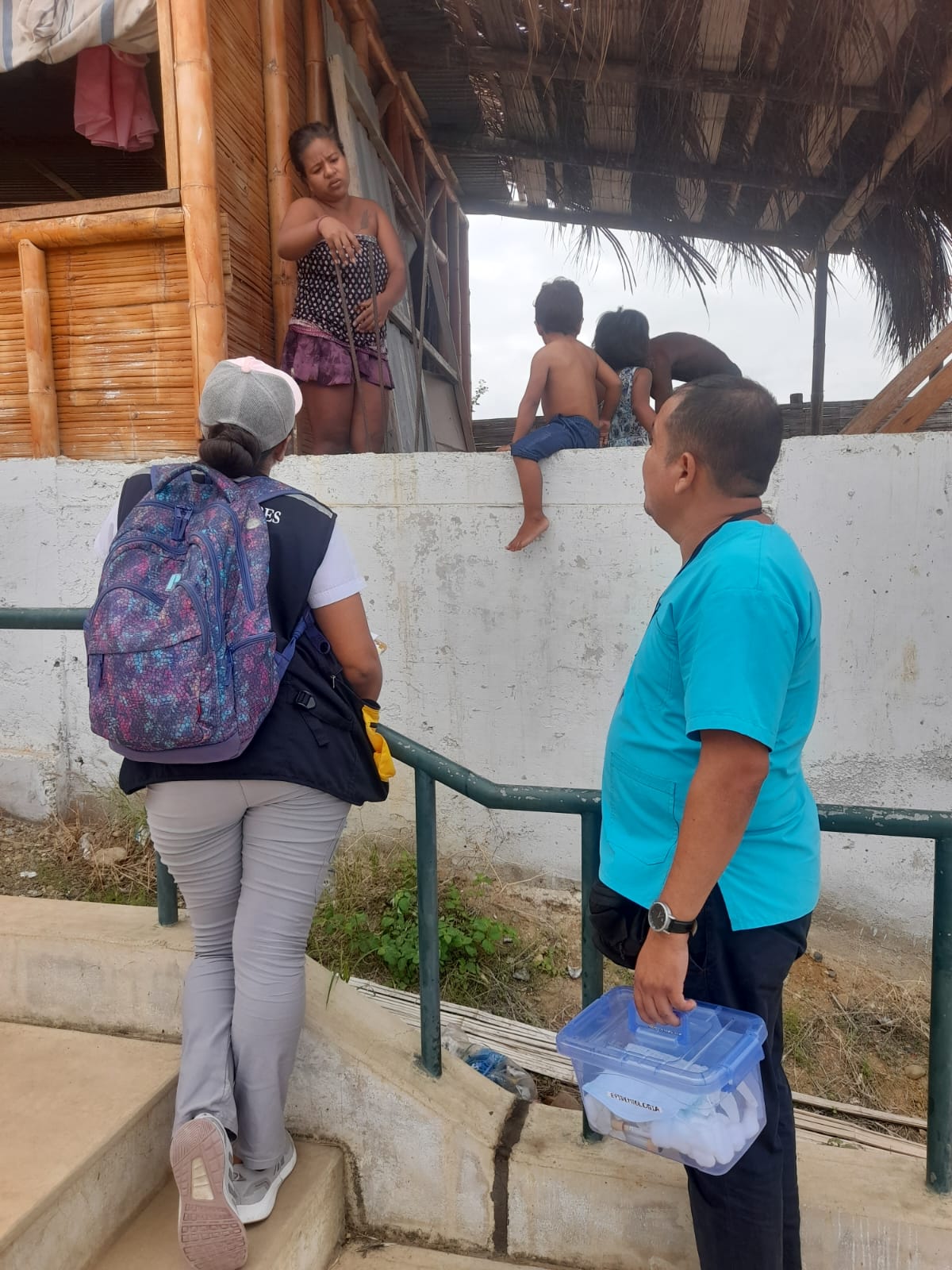 SALA SITUACIONAL DENGUE
MICRORED DE ZORRITOS
Semana Epidemiológica 07
DENGUE - 2024MICRORED DE ZORRITOS –  SE (01- 07)
COMPORTAMIENTO DEL DENGUEMICRORED DE ZORRITOS – SE (01- 07)
Fuente: Tumbes/Notiweb-CDC/MINSA (*) Hasta la SE07
COMPORTAMIENTO DEL DENGUEMICRORED DE ZORRITOS –  SE (01- 07)
Fuente: Tumbes/Notiweb-CDC/MINSA (*) Hasta la SE07
COMPORTAMIENTO DEL DENGUEMICRORED DE ZORRITOS –  SE (01- 07)
Fuente: Tumbes/Notiweb-CDC/MINSA (*) Hasta la SE07
MAPAS DE RIESGO DE FIEBRE POR VIRUS DENGUE EN LA MICRORED DE ZORRITOS – SE 01-07/2024
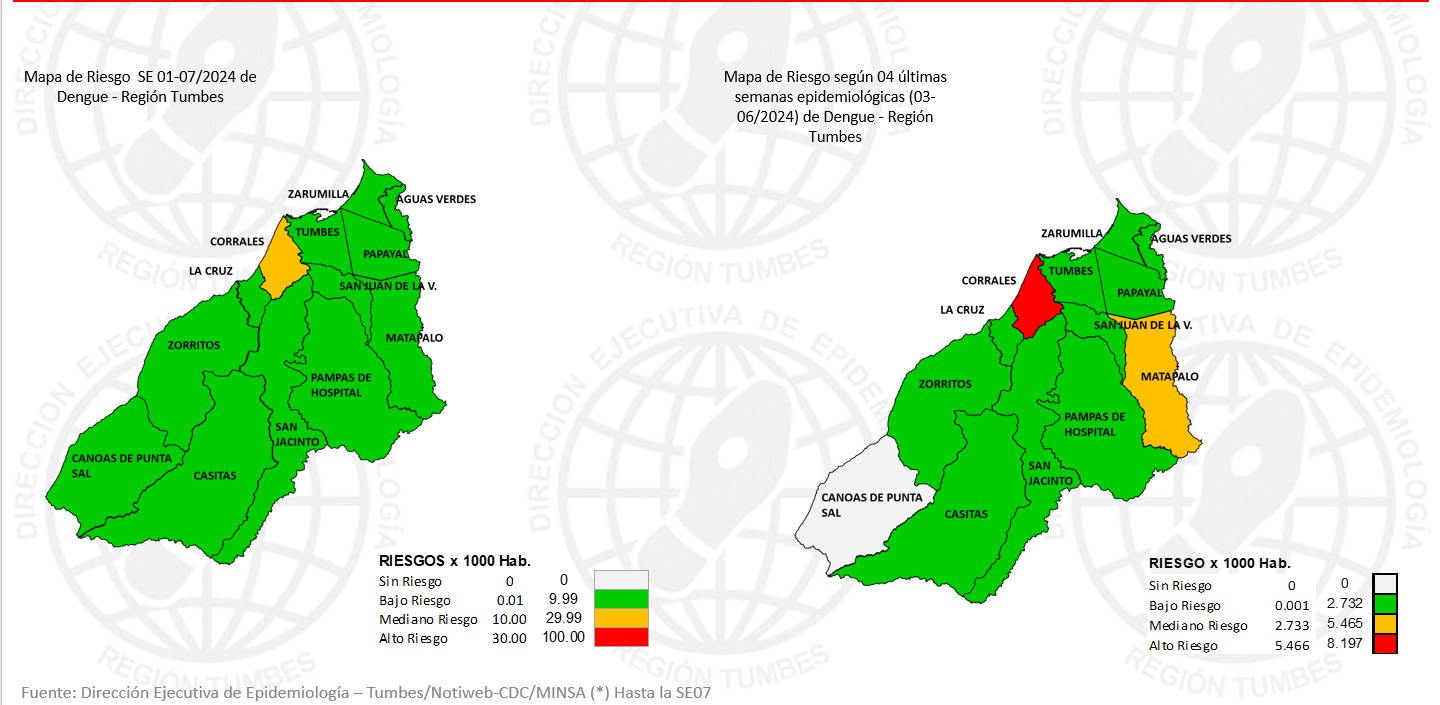